Проверка Д/З
Вставить  пропущенные слова и ответить на вопросы
1. Верно ли высказывание: «Большинство стран Африки меньше европейских стран по площади территории.2. Площадь Африки …..       млн. км23. На  континенте 54 суверенных государства, большинство из них …..4. Лесото, Марокко, Свазиленд – страны с …..            Формой правления.5. В каком веке большинство стран Африки получили независимость.6. Можно ли сказать о ПИ Африки так: «Богата исключительно. Сырье высокого качества. Но не все страны богаты ПИ».
1. Верно ли высказывание: «Большинство стран Африки меньше европейских стран по площади территории. Нет2. Площадь Африки …..       млн. км23. На  континенте 54 суверенных государства, большинство из них …..4. Лесото, Марокко, Свазиленд – страны с …..            Формой правления.5. В каком веке большинство стран Африки получили независимость.6. Можно ли сказать о ПИ Африки так: «Богата исключительно. Сырье высокого качества. Но не все страны богаты ПИ».
1. Верно ли высказывание: «Большинство стран Африки меньше европейских стран по площади территории. Нет2. Площадь Африки   30.3  млн. км23. На  континенте 54 суверенных государства, большинство из них …..4. Лесото, Марокко, Свазиленд – страны с …..            Формой правления.5. В каком веке большинство стран Африки получили независимость.6. Можно ли сказать о ПИ Африки так: «Богата исключительно. Сырье высокого качества. Но не все страны богаты ПИ».
1. Верно ли высказывание: «Большинство стран Африки меньше европейских стран по площади территории. Нет2. Площадь Африки   30.3  млн. км23. На  континенте 54 суверенных государства, большинство из них   развивающиеся4. Лесото, Марокко, Свазиленд – страны с …..            Формой правления.5. В каком веке большинство стран Африки получили независимость.6. Можно ли сказать о ПИ Африки так: «Богата исключительно. Сырье высокого качества. Но не все страны богаты ПИ».
1. Верно ли высказывание: «Большинство стран Африки меньше европейских стран по площади территории. Нет2. Площадь Африки   30.3  млн. км23. На  континенте 54 суверенных государства, большинство из них  развивающиеся.4. Лесото, Марокко, Свазиленд – страны с  монархической             Формой правления.5. В каком веке большинство стран Африки получили независимость.6. Можно ли сказать о ПИ Африки так: «Богата исключительно. Сырье высокого качества. Но не все страны богаты ПИ».
1. Верно ли высказывание: «Большинство стран Африки меньше европейских стран по площади территории. Нет2. Площадь Африки   30.3  млн. км23. На  континенте 54 суверенных государства, большинство из них  развивающиеся.4. Лесото, Марокко, Свазиленд – страны с  монархической             Формой правления.5. В каком веке большинство стран Африки получили независимость.   206. Можно ли сказать о ПИ Африки так: «Богата исключительно. Сырье высокого качества. Но не все страны богаты ПИ».
1. Верно ли высказывание: «Большинство стран Африки меньше европейских стран по площади территории. Нет2. Площадь Африки   30.3  млн. км23. На  континенте 54 суверенных государства, большинство из них  развивающиеся.4. Лесото, Марокко, Свазиленд – страны с  монархической             Формой правления.5. В каком веке большинство стран Африки получили независимость.   206. Можно ли сказать о ПИ Африки так: «Богата исключительно. Сырье высокого качества. Но не все страны богаты ПИ». Да
Население Африки
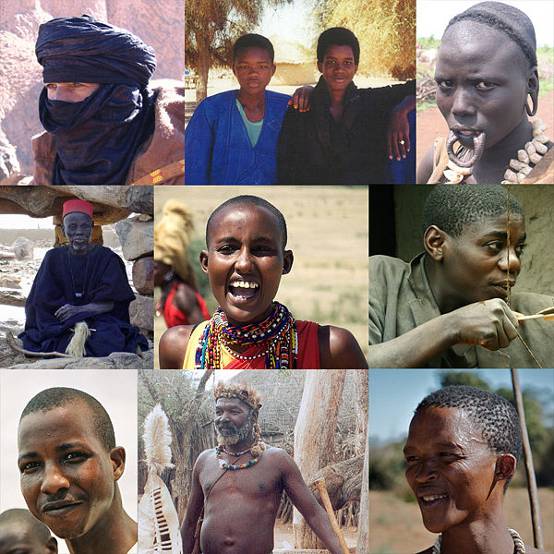 География  11 класс
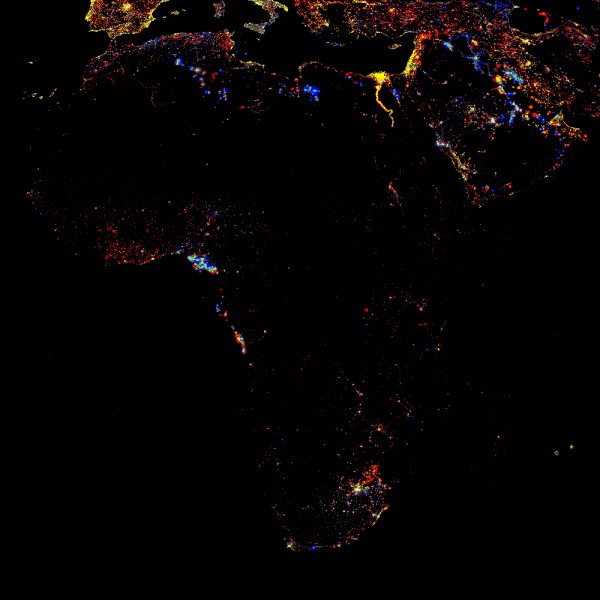 Прародина человечества
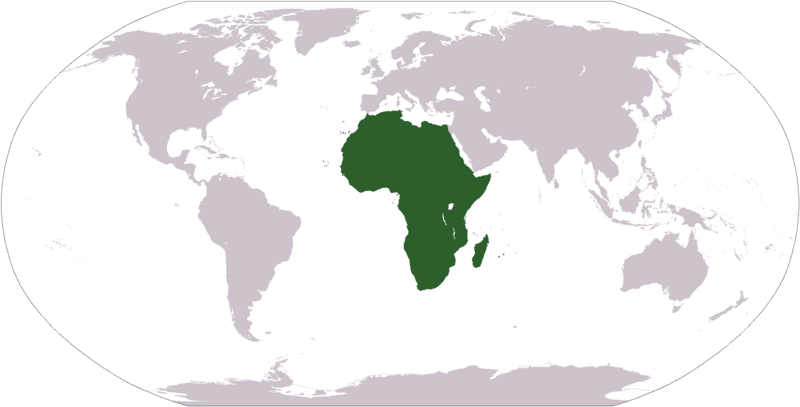 Многие ученые считают Африку прародиной современного человека 
Теперь это подтверждает и ДНК: наши самые дальние предки все были выходцами из Африки, и в каждом из нас есть капелька "черной" крови
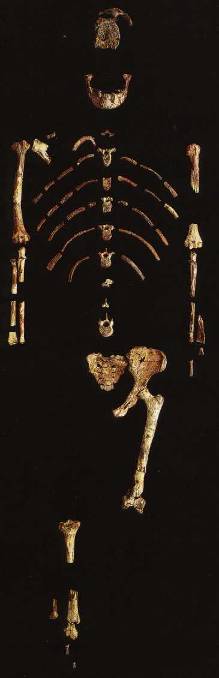 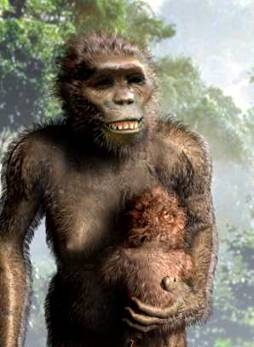 Во второй половине ХХ в.в Восточной Африке в пластах горных пород, имеющих возраст около 2,7 млн.лет, были обнаружены остатки человека.
Скелет знаменитой Люси.
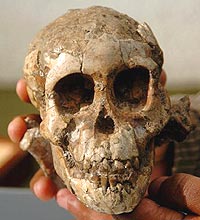 Девочка Селам
В области Дикика (Эфиопия) , являющейся, по-видимому, прародиной человечества, в 2000 году  были найдены останки девочки,  которая относится к виду Австралопитекус афаренсис. Девочка Селам ("за мир" на североэфиопском наречии) старше Люси на несколько сотен тысяч лет жила примерно 3-3,3 миллиона лет тому назад.
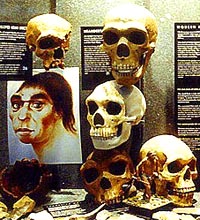 В Центральной Африке, в пустынном районе на северо-западе государства Чад обнаружили уникальный череп человекообразного существа, проживавшего здесь 6-7 миллионов лет назад. Это открытие способно перевернуть все современные представления об эволюции человека
«Не иметь денег – беда. Но не иметь детей – быть бедняком в двойне»
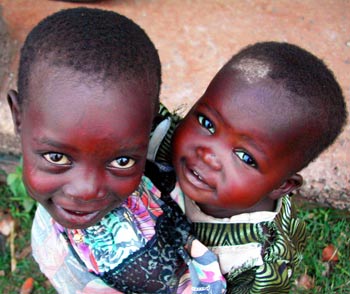 Самый высокий темп воспроизводства во всем мире.    Причина – давние традиции многодетности.  Не проводится демографическая политика.    Так в странах Нигер, Чад, Сомали  на 1 тысячу жителей приходится 50 младенцев. Это в 4-5 раз больше чем в Европе и в 2,4 раза больше мировых показателей.
Страны лидеры по ЕП.2 место       Сомали -343 место         Нигер - 32 4,5 места     ДР Конго, Мали -31
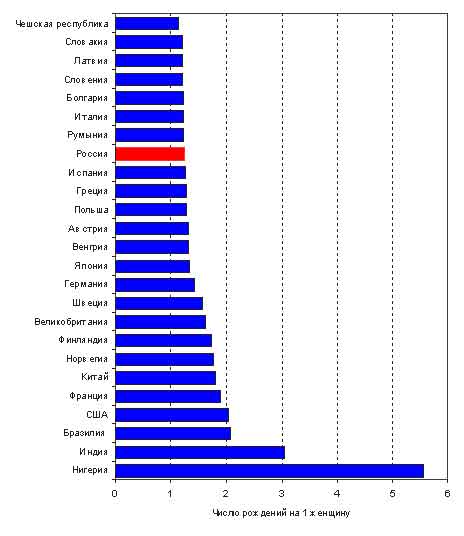 Не смотря на то, что Африка – регион самой высокой смертности, население растет очень быстро.Вывод: Африка находится на втором этапе демографического развития.
Продолжительность жизниМужчины               Женщины   51 год                     52 года
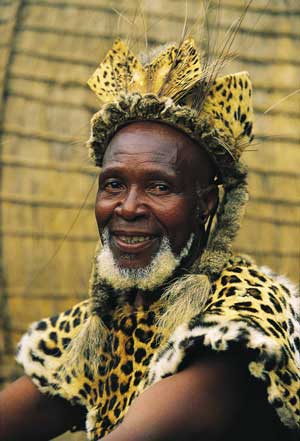 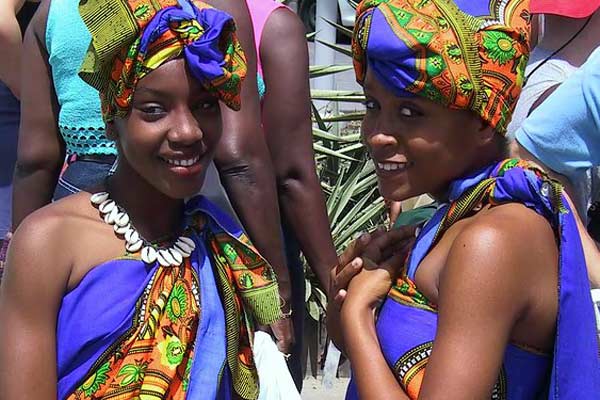 Проблемы ►   Высокая доля детских возрастов → обострение проблемы занятости, образования, здравоохранения .► качество населения – самое низкое: 1\3 взрослых неграмотные, большой процент заболевших СПИДом.► Этнические проблемы.
Этнический составВыделяют 300-500 этносов. Некоторые уже сложились в крупные нации, но большинство на уровне народностей (родоплеменной строй).
Этнические конфликты:Судан, Кения, Нигерия, Ангола, Либерия и.др. Часто приобретают  характер ГЕНОЦИДА.(так в 80-х годах В Либерии с населением 2,7 млн.человек погибло 150 тысяч, покинули жилища 500 тысяч, бежали в соседние страны 800тысячеловек).В среднем на Африку приходится половина всех беженцев в мире, причем это «Этнические беженцы».
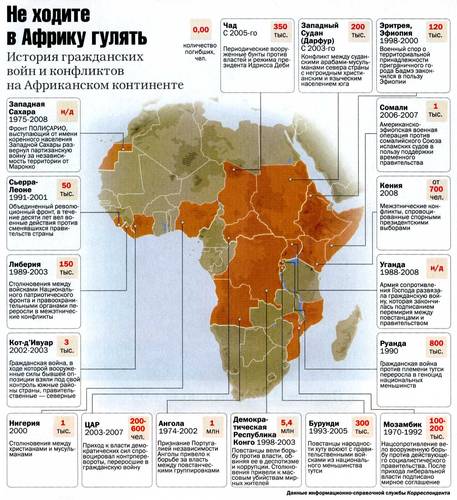 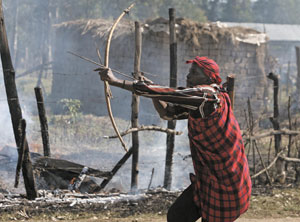 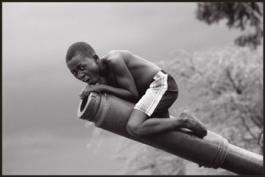 Плотность населенияВ несколько раз меньше, чем в Европе и Азии. Резкие контрасты. Так в Сахаре есть территории вообще не заселенные.Средняя 26 человек на 1 км2
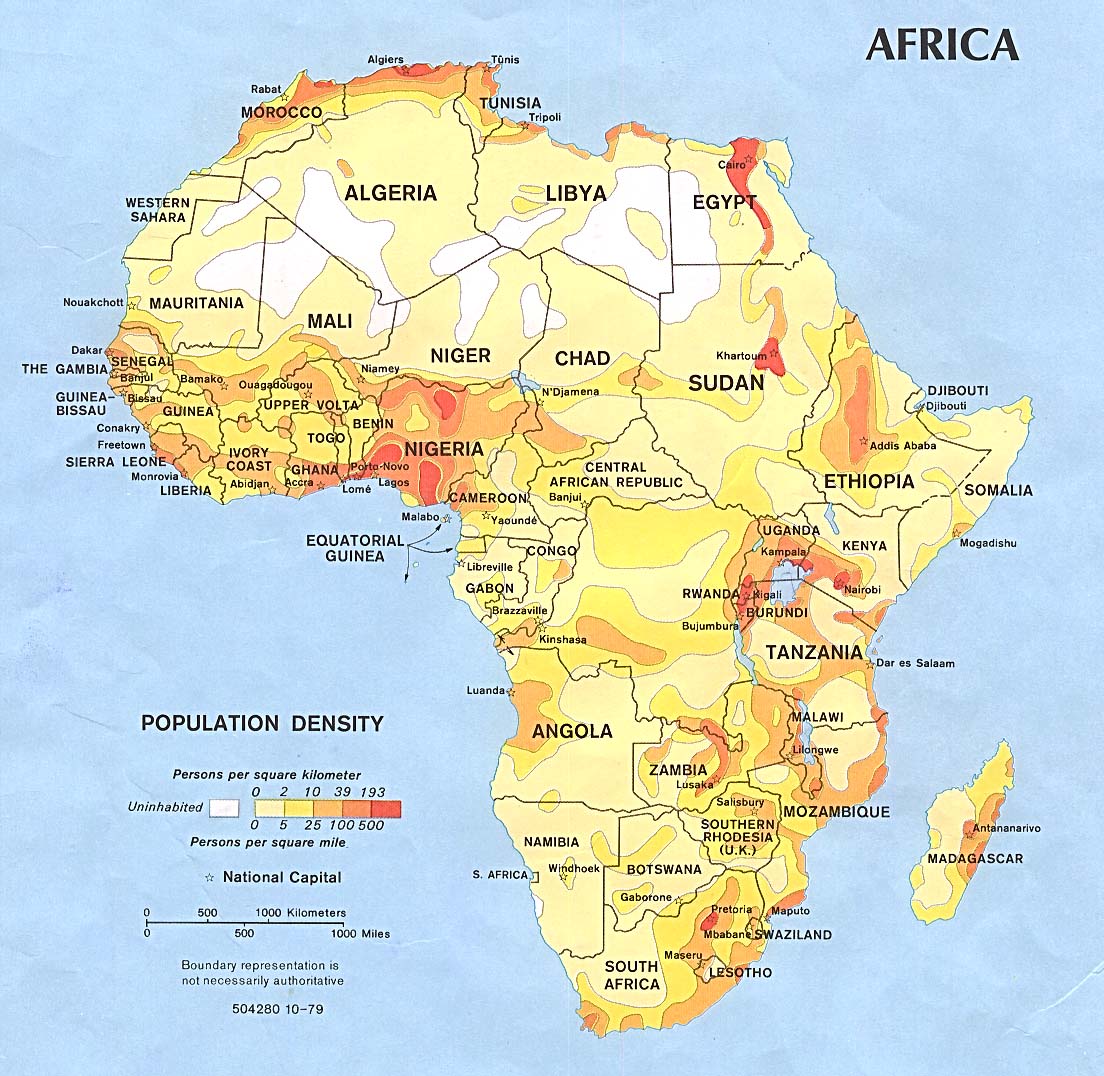 УрбанизацияОтстает от других регионов.Только формируются агломерации. Однако темпы урбанизации самые высокие (население городов удваивается каждые 10 лет).Города миллионеры: 1950г.-2, 1980 - 8, 1990-27. Растут только столичные города, приток сельского населения, не имеющего средств к существованию.
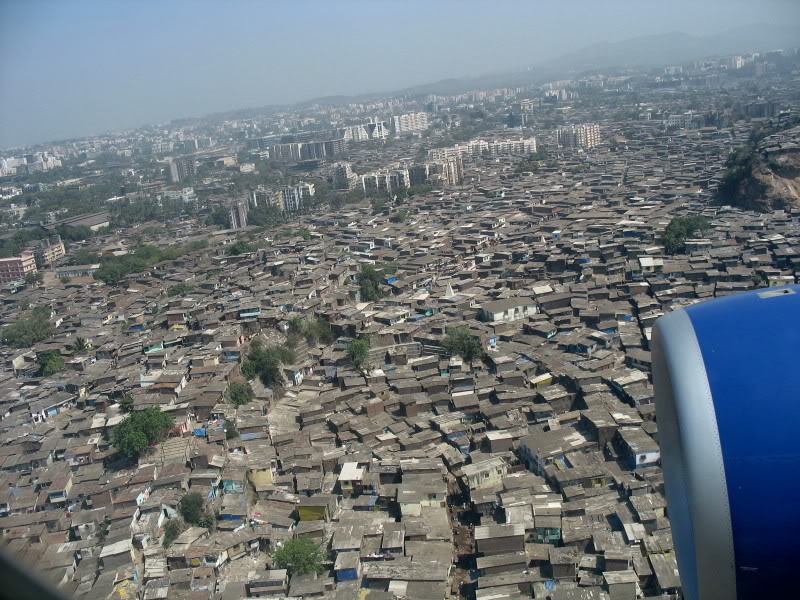 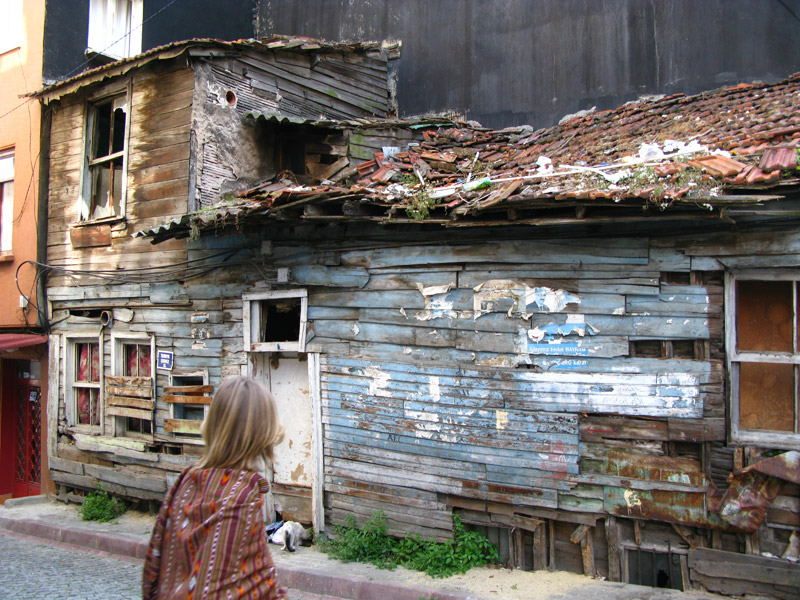 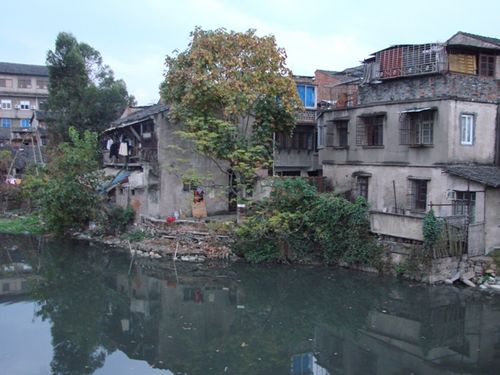 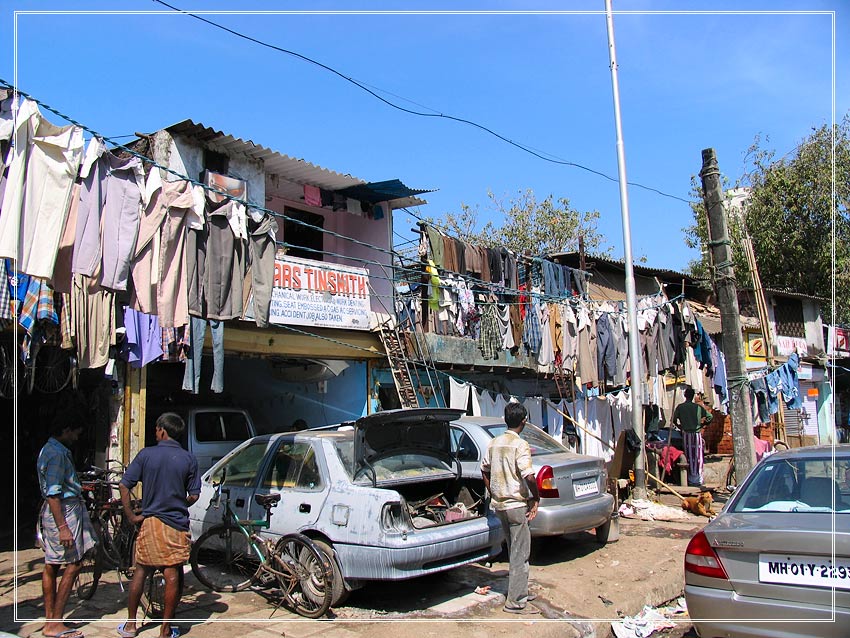 Самый большой город ЛАГОС (Нигерия).       12,8 млн человек.
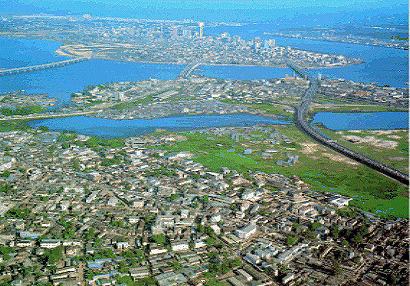 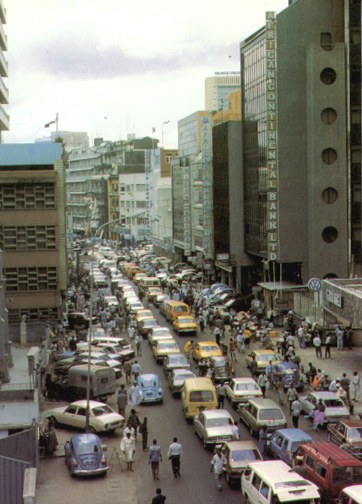 МУЛАТЫ
Расы
экваториальная
европеоидная
монголоидная
САМБО
МЕТИСЫ
Человек современного типа появился в Африке примерно 11 тыс.лет назад. Под влиянием местных условий формировались расы.
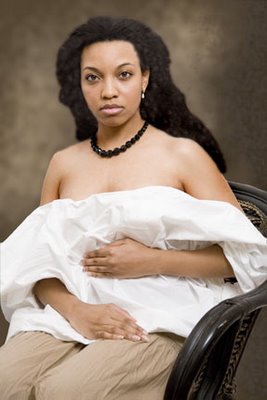 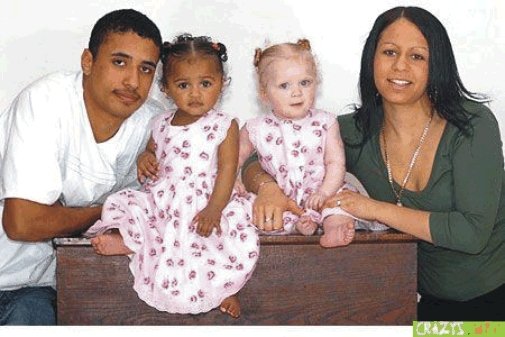 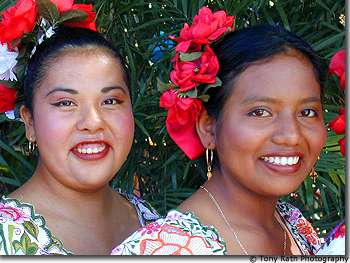 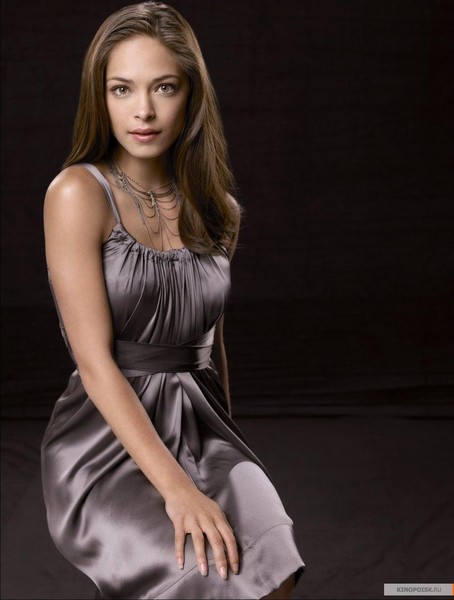 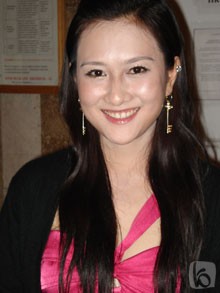 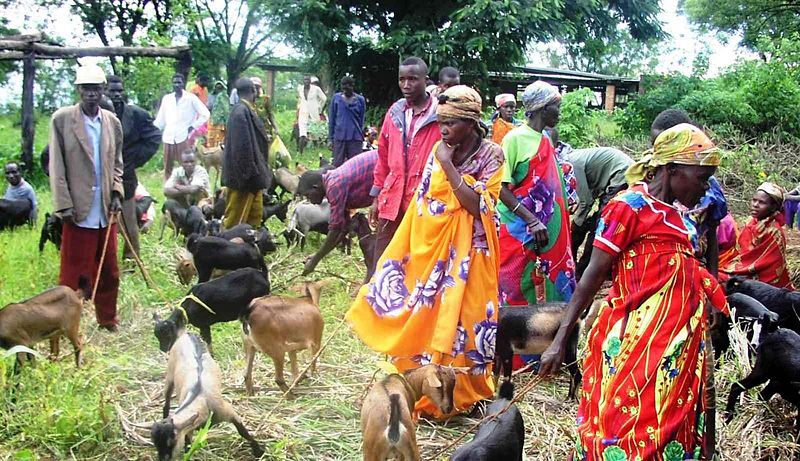 8 крупнейших народов, численностью свыше 10 млн человек: хауса, фульбе, йоруба, игбо, амхара, оромо, руанда, малагасийцы.
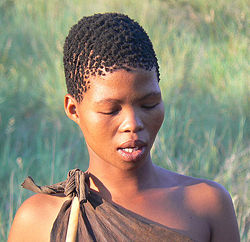 Бушмены
Собирательное название, применяемое к нескольким коренным южноафриканским народам охотников-собирателей, говорящих на койсанских языках и относимых к капоидной расе. Общая численность — около 100 тысяч человек.
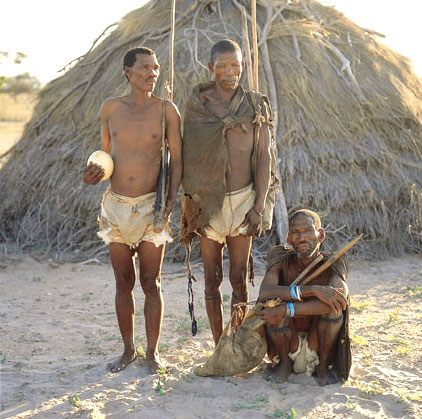 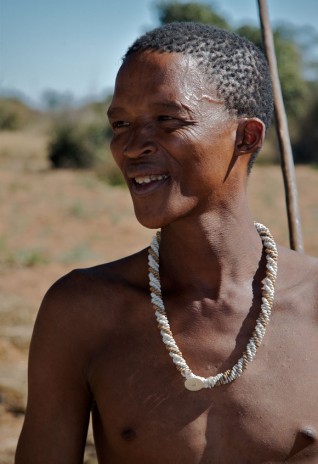 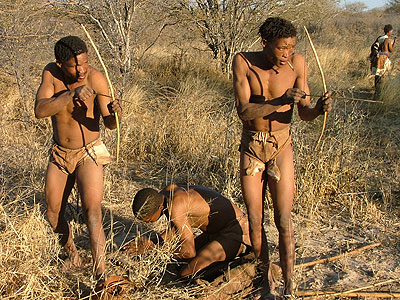 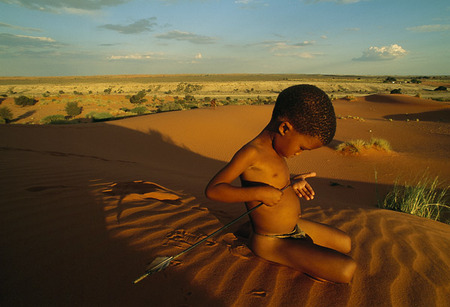 Пигмеи
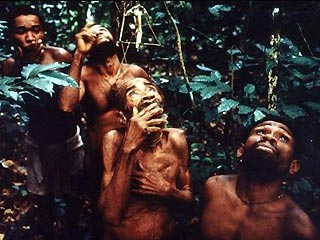 Пигмеи, проживающие в дремучих джунглях Конго, выпустили в свет свой дебютный компакт-диск с песнями, описывающими трудности и прелести жизни в лесу
Группа низкорослых негроидных народов, обитающих в лесах тропической Африки
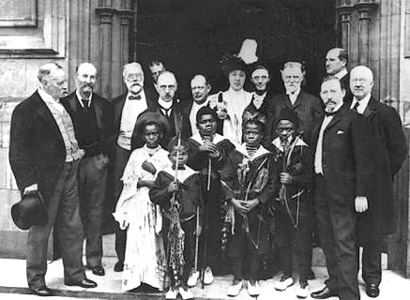 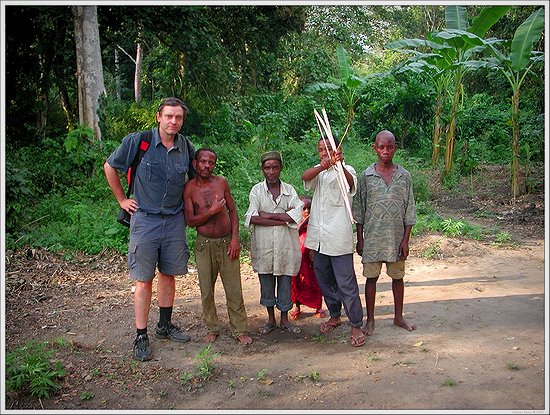 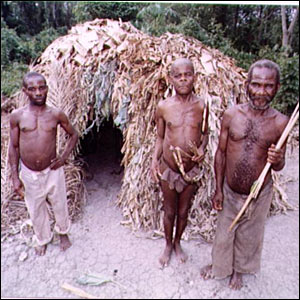 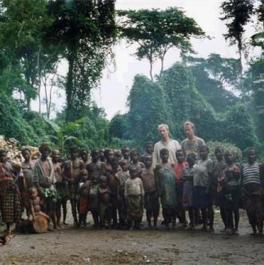 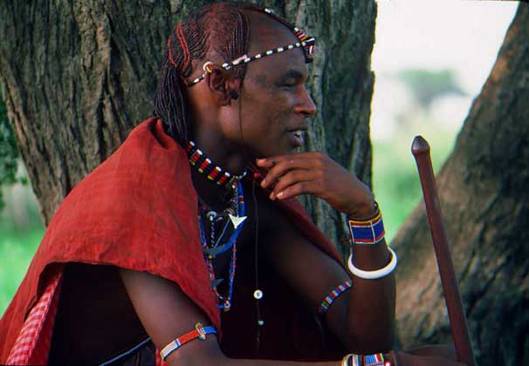 Масаи
Ведут  полукочевой африканский коренной народ, живущий в саванне на юге Кении и на севере Танзании. 
Масаи являются, пожалуй, одним из самых известных племён Восточной Африки. Несмотря на развитие современной цивилизации, они практически полностью сохранили свой традиционный уклад жизни
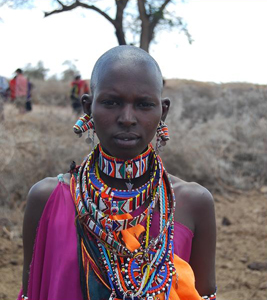 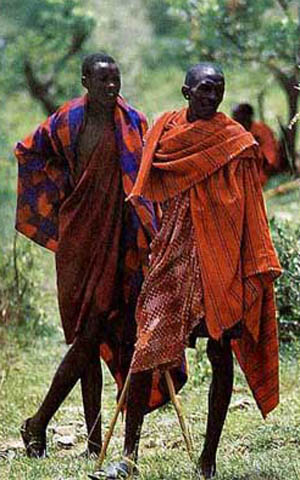 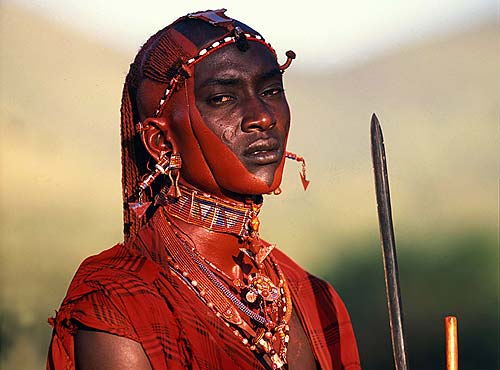 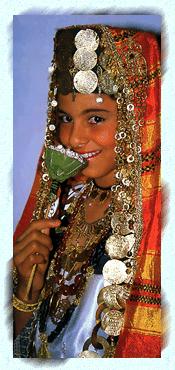 Берберы
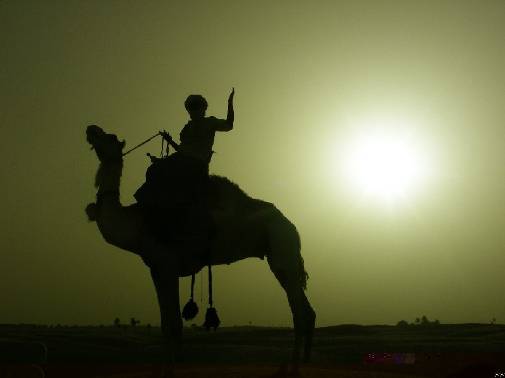 Общее название покоренных в VII веке арабами и обращенных в ислам коренных обитателей северной Африки от Египта на востоке до Атлантического океана на западе и от Судана на юге до Средиземного моря на севере.
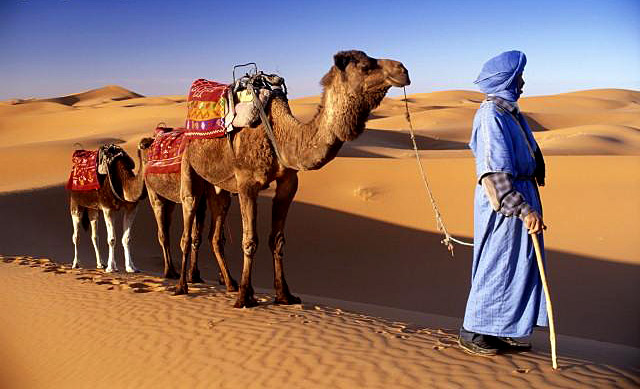 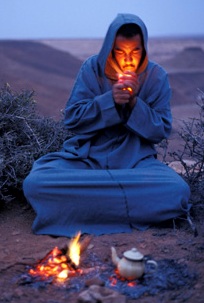 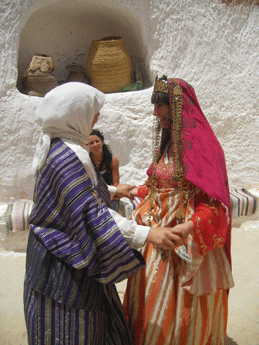 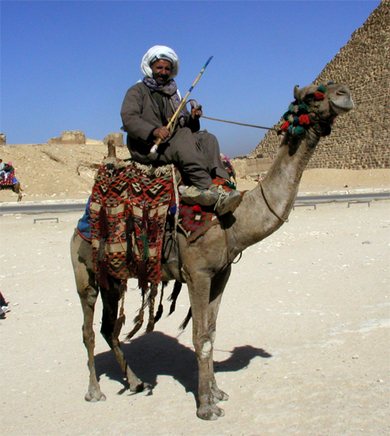 Бедуины
Бедуины (от арабского «бадауин» - обитатели пустынь. Слово «бедуин» в переводе с арабского имеет и другое значение - кочевник) - общее название, присвоенное всем племенам и народностям Аравии, которые, в отличие от оседлых жителей, ведут кочевую, привольную жизнь.
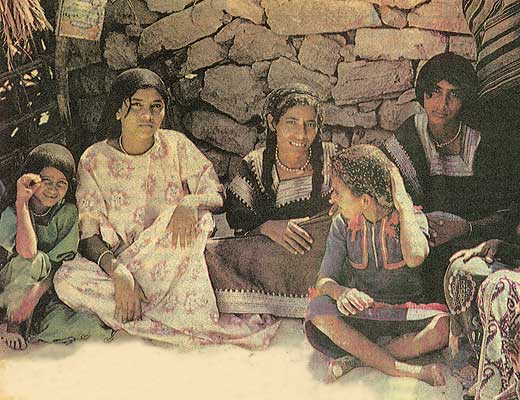 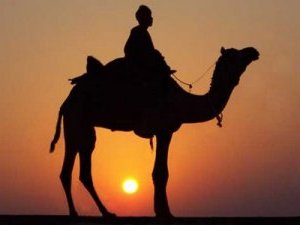 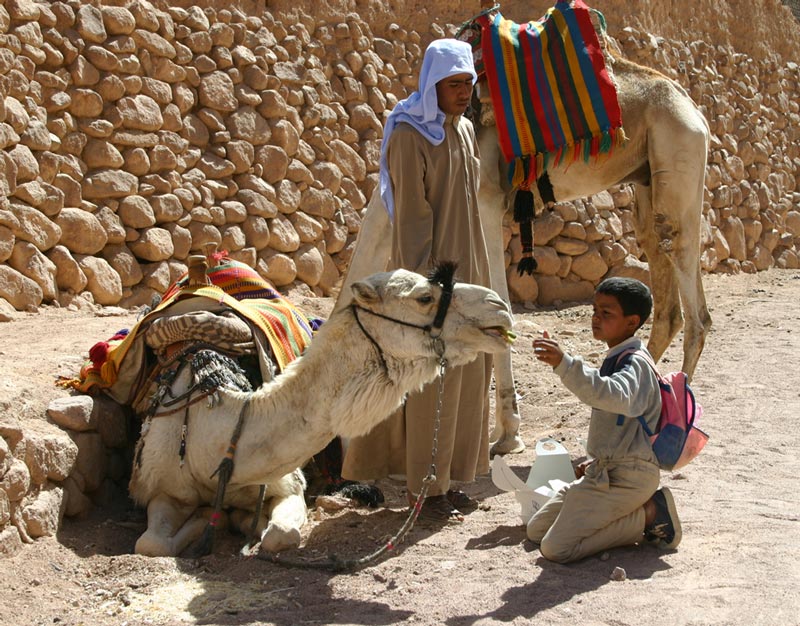 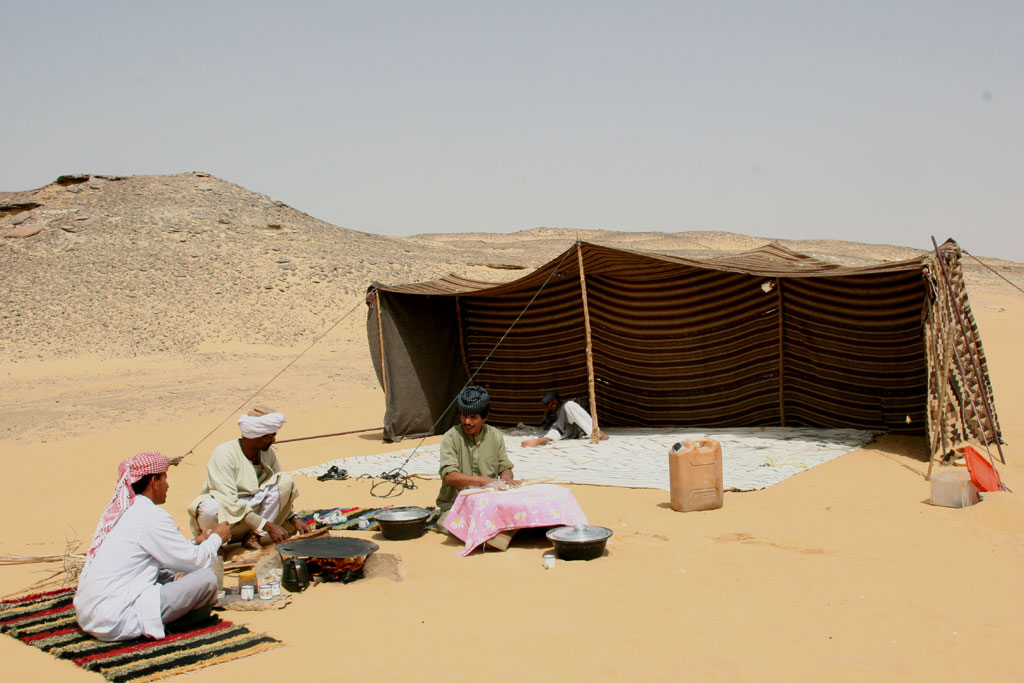 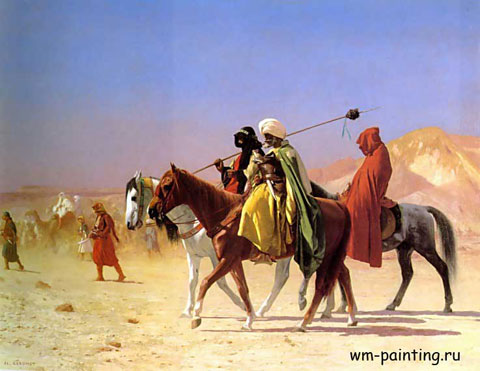 Арабы
Группа народов семитского происхождения, говорящих на множестве диалектов арабского языка и населяющих государства Западной Азии и Северной Африки
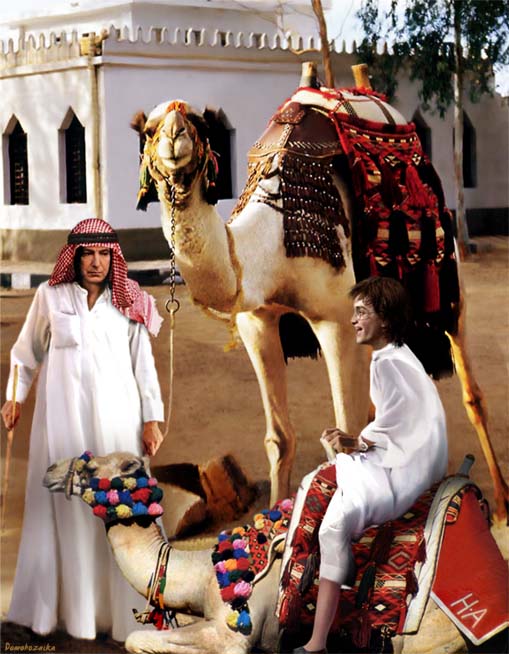 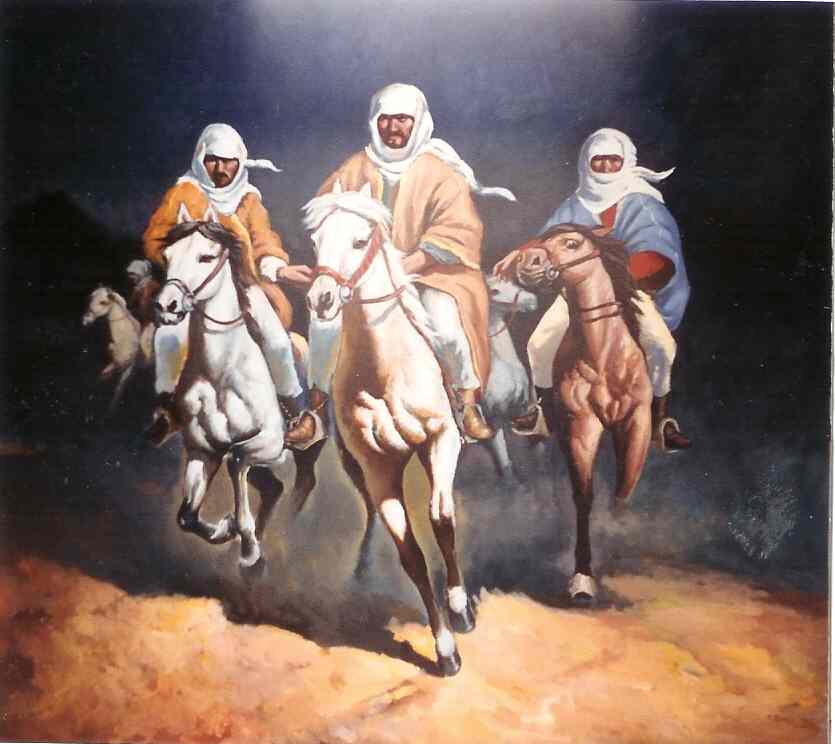 Домашнее задание- повторить лекционный материал- приготовить сообщение о народе, племени Африки